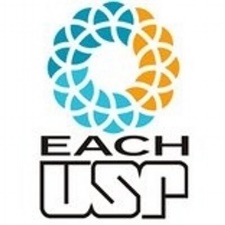 DisciplinaACH4226: Princípios de Genética


Aula: 06

MUTAGENICIDADE –
DOENÇAS GENÉTICAS


Prof. Elidamar Nunes de Carvalho Lima 
email: elidamarnunes@gmail.com


São Paulo, 07 de Outubro de 2020
1
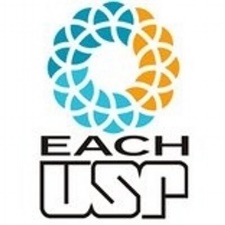 CONTEÚDO
Mutagenicidade
- Conceitos de replicação do DNA/Mutação

2. Doenças Genéticas
Monogênicas
Multifatoriais
Cromossômicas
2
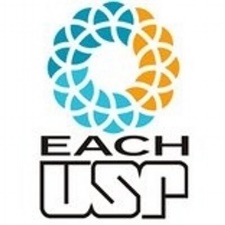 MUTAGENICIDADE DO DNA
O que é a Replicação?
Replicação = Síntese = Duplicação (sinônimos):  É o mecanismos que possibilita transmitir a informação genômica (parental-filha)
O que é DNA “função”
-  Molécula essencial à vida, atua como um livro de instruções dizendo o que o nosso corpo necessita para desenvolver suas funções;
A molécula DNA (Deoxyribonucleic acid) é composta por quatro 
nucleotídeos, representado pela letra inicial
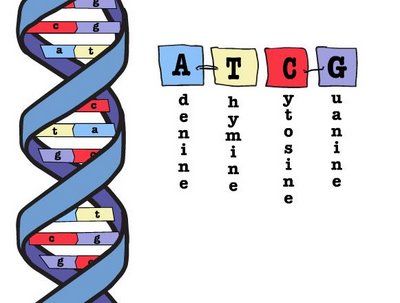 3
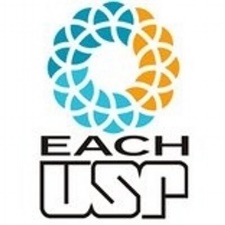 MUTAGENICIDADE DO DNA
DNA = Molécula da “vida”. 
Contém código para a construção das proteínas de todos seres vivos
Apresenta	mecanismo de decodificação da informação armazenada, traduzindo-as através da produção de  enzimas/proteínas;

Nos eucariontes, é encontrado no núcleo celular - cromossomos e 
mitocôndrias;
Nos procariontes encontra-se uma molécula de DNA 
circular  (cromossomo bacteriano) e outras moléculas 
circulares chamadas  plasmídeos;
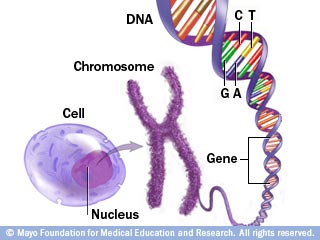 4
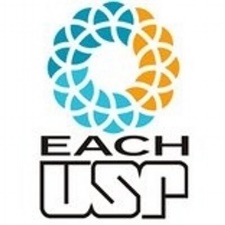 MUTAGENICIDADE DO DNA
DNA = Base da Hereditariedade
Transportar/transferir informação genômica (maior estoque de informação), de célula para célula e de geração  para geração, através da replicação

Capacidade de produzir cópias exatas de si mesmo, (cromossomos duplicados em cada divisão celular);
5
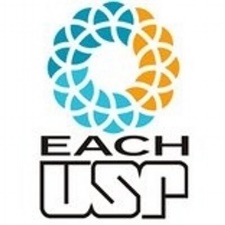 MUTAGENICIDADE DO DNA
Fluxo Informacional
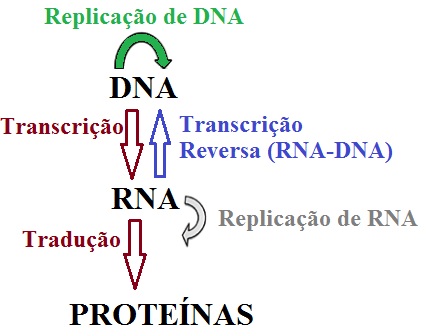 Dogma Central da Biologia Molecular
- O fluxo da informação na célula começa no DNA, que replica para formar mais DNA

- A informação é então transcrita em RNA e depois traduzida em proteína

- As proteínas são as unidades “trabalhadoras” nas células
6
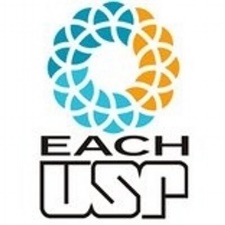 MUTAGENICIDADE DO DNA
Características da replicação
A Replicação é Bidirecional

A Replicação é Semidescontínua - Assincrônica

3. A Replicação é Semiconservativa

4. A Replicação ocorre em etapas distintas: origem/iniciação, elongamento e terminação 

5. A Replicação é realizada por Enzimas

6. Existem origens de Replicação

7. Existem sistemas de correção
7
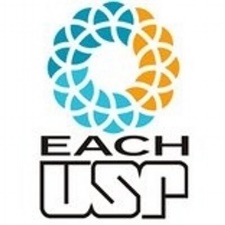 MUTAGENICIDADE DO DNA
Elongamento na Replicação do DNA
- As polimerases de DNA sintetizam apenas o DNA na direção 5 'a 3',

- Como as fitas de DNA são antiparalelas, a polimerase funciona assimetricamente.

- Na cadeia principal, o DNA é sintetizado continuamente.

- Na fita atrasada, o DNA é sintetizado em fragmentos /OKASAKY curtos (de 1 a 5 kb)
8
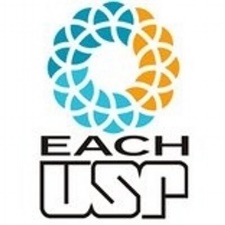 Erros, Danos e Reparo do DNA durante a Replicação
O DNA sofre modificações, não é tão inerte quanto parece...
-A fidelidade do processo de replicação do DNA realizada pelas DNA-pol e suas funções de correção e de leitura, são essenciais para a transmissão e estabilidade da informação genética  durante a divisão celular

Inserções/deleções, mudam a fase de leitura/frame

- Existem sistemas de reparo para manter a estabilidade do genoma proporcionando ao mesmo tempo, evolução molecular
9
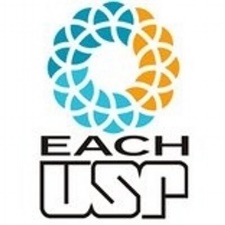 Erros, Danos e Reparo do DNA durante a Replicação
O DNA sofre modificações, não é tão inerte quanto parece...
A evolução ocorre em saltos = pequenas mutações no DNA = grandes passos evolucionários (ou não) deletério

A evolução depende de acidentes, erros e falhas nos mecanismos de replicação e reparo no DNA ou mesmo recombinações ocasionam diversos tipos  de alterações
10
Erros, Danos e Reparo do DNA durante a Replicação
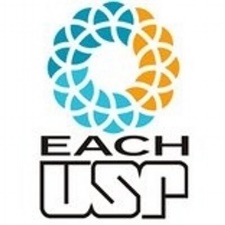 Falhas no DNA
- Falhas simples: substituição, inserção ou deleção de um par de bases
-Erros na polimerização que não são corrigidos pela maquinaria;

- Falhas com rearranjos genômicos: deleções, duplicações, inversões e translocações  de seqüências

- As taxas de erros estão em equilíbrio aceitável entre estabilidade e alterações (deletério).
11
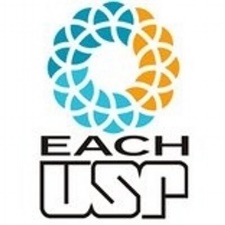 Erros, Danos e Reparo do DNA durante a Replicação
Causas/agentes de dano ao DNA
1) Meio reativo celular/Ataque oxidativo;
2) Substâncias tóxicas;
3) Danos por radiação–UV;
4) Radiação ionizante
Radiação UV (200 – 300 nm)
- Dímero de Pirimidina (T/C) causa distorção na dupla-hélice que bloqueia a transcrição  e a replicação
12
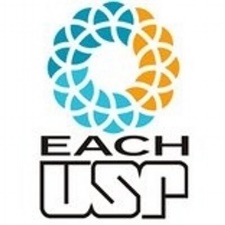 Erros, Danos e Reparo do DNA durante a Replicação
Mutágenos e Carcinógenos
-Mutágenos = Induzem mitose, aumenta a frequência de mutações no DNA
-Carcinógenos = Danificam diretamente o DNA ou indiretamente por interferir no sistema de reparo
-Progressão do dano depende da linhagem celular
Em linhagens germinativas =  alterações hereditárias na progênie
Em linhagens somáticas =  perda de função, apoptose, câncer.
13
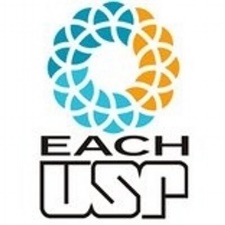 Erros, Danos e Reparo do DNA durante a Replicação
Existem Sistemas de Correção
O Reparo do DNA é importante para manter a integridade da informação genômica. Possui reparo imediato em sua estrutura

Taxa de mutações aumentada = mecanismos 
de reparo desativado = câncer 

Mecanismos de correção de erros é 
eficiente
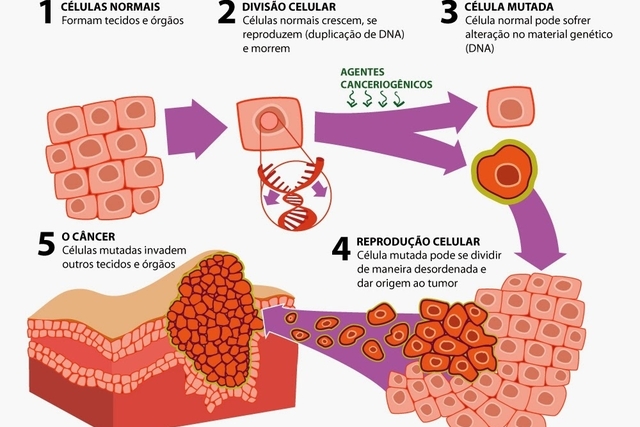 14
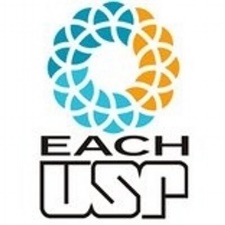 Erros, Danos e Reparo do DNA durante a Replicação
Tipos de Reparo
-Reparo por remoção de bases, reparo direto e remoção de nucleotídeo
- Glicosidases reconhece uma base danificada e a extirpa  da dupla-hélice clivando a ligação glicosídica
A DNA-pol I preenche a lacuna
DNA-ligase funde os fragmentos
15
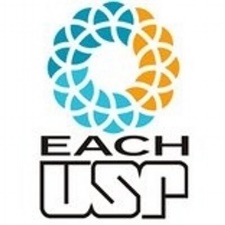 Erros, Danos e Reparo do DNA durante a Replicação
Danos e Reparos no novo DNA
-     DNA polimerase I: revisa e corrige erros de digitação repara bases incompatíveis, remove bases anormais
A polimerase de DNA comete inicialmente cerca de 1 em 10.000 erros de emparelhamento de bases

As enzimas revisam e corrigem esses erros. A nova taxa de erro do DNA revisada é de 1 em 1 bilhão de erros de emparelhamento base
16
16
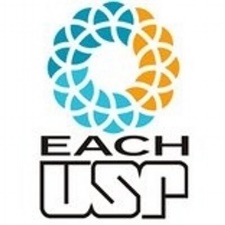 DOENÇAS GENÉTICAS
Introdução
Os genes são unidades hereditárias que contêm a informação para a produção de  substâncias bioquímicas especificas na célula

Determinam a nossa constituição  biológica. São eles que nos tornam parecidos com os nossos progenitores e controlam o  nosso crescimento e aparência. 

Também determinam a nossa resistência a determinadas  doenças assim como a predisposição relativamente a outras ‐ as chamadas doenças  genéticas
17
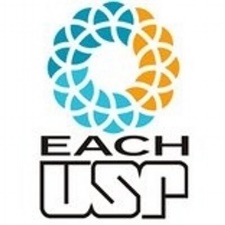 DOENÇAS GENÉTICAS
Introdução
Os fatores genéticos são responsáveis por cerca de 25% das doenças. Apesar de ser um  número considerável, muitas das anomalias genéticas em tempos tidas como incuráveis  são hoje controláveis ou tratáveis com sucesso, desde que diagnosticadas numa fase  precoce.

Apesar das doenças com causa exclusivamente genética serem individualmente raras, no  seu conjunto são numerosas e importantes.
18
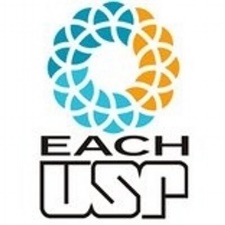 DOENÇAS GENÉTICAS
Introdução
As doenças genéticas humanas podem ser  classificadas em:

Monogênicas

Multifatoriais

Cromossômicas
19
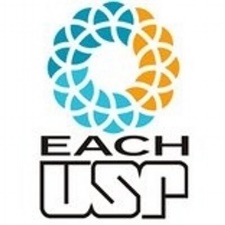 DOENÇAS GENÉTICAS
Doenças Monogênicas
Produzidas pela mutação ou alteração na sequência de DNA de um gene. São  denominadas doenças hereditárias mendelianas, por se transmitirem segundo as  Leis de Mendel

São conhecidas mais de 600 doenças hereditárias monogênicas,  sendo a prevalência de um caso por cada 200 nascimentos.
20
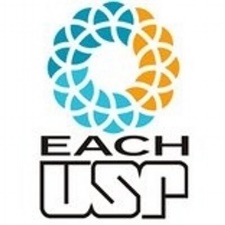 DOENÇAS GENÉTICAS
Doenças Monogênicas
Podem ser:
Autossômicas Recessivas – os genes estão presentes em autossomos e os  indivíduos afetados têm duas cópias do gene mutante.

Autossômicas Dominantes – os genes também se encontram em autossomos,  mas basta uma cópia do gene mutante para causar a doença.

Ligadas ao Cromossomo X – os genes agem como mutações dominantes no  sexo masculino.
21
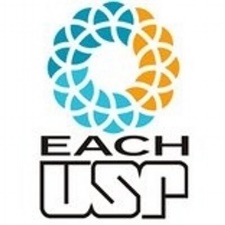 DOENÇAS GENÉTICAS
Doenças Monogênicas
EXEMPLOS
Anemia Falciforme  
Hemofilia
Distrofia miotônica
Hipercolesterolemia familiar  
Distrofia muscular de Duchene  
Talassemia
Doenças de Tay‐Sachs  
Síndrome de Marfan  
Fenilcetonúria  
Síndrome do X Frágil  
Fibrose Cística
22
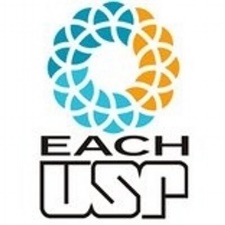 DOENÇAS GENÉTICAS
Doenças Multifatoriais
‐ As doenças multifatoriais afetam diversos genes/poligenia, sua expressão pode depender de fatores ambientais

- A herança multifatorial também é associada com características  de hereditariedade como padrões de impressão digital, altura, cor  dos olhos e cor da pele.
23
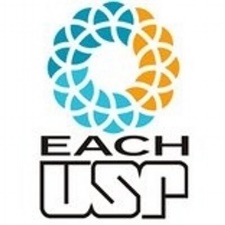 DOENÇAS GENÉTICAS
Doenças Multifatoriais
EXEMPLOS
Alzheimer
Mal formações congênitas  
Cardiopatias congênitas  
Diabetes mellitus  
Hipertensão arterial  
Obesidade
24
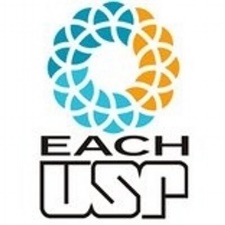 DOENÇAS GENÉTICAS
Doenças Cromossômicas
Devem‐se a alterações estruturais e/ou numéricas dos  cromossomos, implicando uma ausência, duplicação ou  distribuição anormal de parte de um, um, ou e vários  cromossomos, que resultam em deficiência ou excesso de  determinado material genético.
Tipo de doença  Autossômica recessiva  Autossômica dominante
Recessivas ligadas ao Cromossomo X  Anomalias cromossômicas
Prevalência/ 1000
2‐10
2
1‐2
6‐7
25
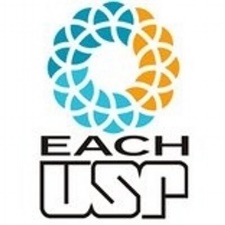 DOENÇAS GENÉTICAS
Doenças Cromossômicas
EXEMPLOS
Síndrome de Down  Trissomias: 18, 13 e X
Síndrome de Cri‐du‐chat (miado do gato)  
Síndrome de Klinefelter
Síndrome de Turner  
Síndrome de Wolf‐Hirschhron  
Síndrome de XYY6‐7
26
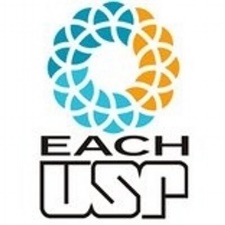 DOENÇAS GENÉTICAS
Doenças Monogênicas – Anemia Falciforme
‐Malformação das hemácias, que assumem forma semelhante a foices, o que causa  deficiência do transporte de oxigênio nos indivíduos acometidos pela doença.
‐Comum na África, Europa mediterrânea, Oriente Médio e Índia.
A expectativa de vida é encurtada, com estudos reportando uma expectativa de vida  média de 42 a 48 anos
Causada por uma mutação de um gene do cromossomo 11
27
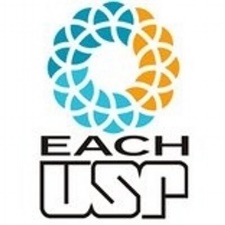 DOENÇAS GENÉTICAS
Doenças Monogênicas – Anemia Falciforme
Sintomas: fadiga, palidez, dor muscular, coágulos, Hemorragia, insuficiência renal e pulmonar

Tratamento: transplante de medula óssea
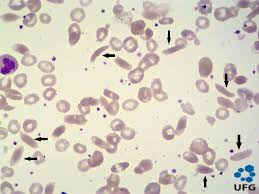 28
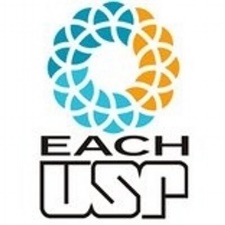 DOENÇAS GENÉTICAS
Doenças Monogênicas – Distrofia Miotônica
É a forma de distrofia muscular mais comum nos adultos (prevalência de 1 para 20.000).
A distrofia miotônica é uma doença autossômica dominante. Habitualmente, num  indivíduo afetado existe uma cópia normal e uma cópia alterada (mutação) do gene  (heterozigótico). Ainda que rara, é também possível a existência de duas cópias alteradas  do gene.
29
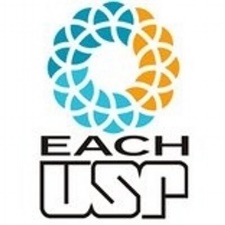 DOENÇAS GENÉTICAS
Doenças Monogênicas – Distrofia Miotônica
O aspecto facial dos indivíduos caracteriza‐se por atrofia dos músculos da face, boca  entreaberta, com os ângulos retraídos, fraqueza e atrofia dos músculos mastigatórios.
30
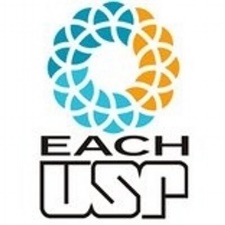 DOENÇAS GENÉTICAS
Doenças Monogênicas – Distrofia Miotônica
SINTOMAS
 Função Cognitiva – Perda Intelectual, desordens psicológicas e  comportamentais, sono excessivo durante o dia
 Visão – Cataratas e danos na retina.
 Sistema endócrino – Diabetes baixos níveis de hormônios da tireoide
 Sistema cardiovascular – Anomalias cardíacas, arritmias e  cardiomiopatias.
 Sistema respiratório – Dificuldades de respiração, aspiração e apneia  do sono.
31
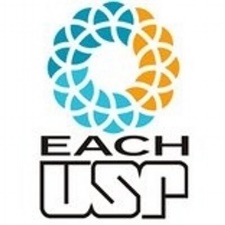 DOENÇAS GENÉTICAS
Doenças Monogênicas – Distrofia Miotônica
6. Trato gastrointestinal – Dificuldades para engolir, dor abdominal,  constipação, diarreia, perda de peso e infecções crônicas.
7. Pele –Tumores sólidos benignos
8. Sistema imunológico – Redução de todos os glóbulos do sangue
9. Sistema reprodutor – Baixos níveis de testosterona, falha nos  testículos e atrofia das gônadas, nos homens. Enfraquecimento do  músculo uterino, problemas ginecológicos, nas mulheres
10. Ossos – Anomalias variadas
11. Músculos – Enfraquecimentos, atrofia e dor miotônica.
32
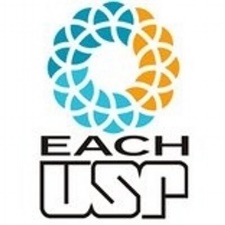 DOENÇAS GENÉTICAS
Doenças Monogênicas – Fenilcetonúria
A fenilcetonúria é uma desordem do metabolismo dos aminoácidos causada,  na maioria dos casos, pela deficiente atividade da enzima hepática fenilalanina  hidroxilase (PAH), responsável pela conversão do aminoácido fenilalanina no  aminoácido tirosina

Nestas condições, há acumulação de fenilalanina e o seu excesso é convertido,  através de vias metabólicas secundárias, em fenilpiruvato. Este, por sua vez,  acumula‐se no sangue e outros tecidos, levando a danos irreversíveis no sistema  nervoso central.
33
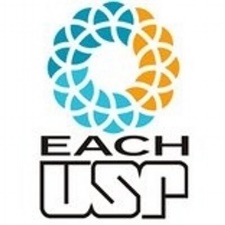 DOENÇAS GENÉTICAS
Doenças Monogênicas – Fenilcetonúria
A fenilcetonúria ocorre em todos os grupos étnicos, podendo a incidência em  recém nascidos variar entre 1:2.600 e 1:26.000 (média de 1:10.000).

É uma doença autossômica recessiva.
34
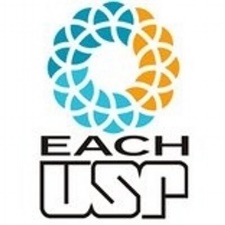 DOENÇAS GENÉTICAS
Doenças Monogênicas – Fenilcetonúria
SINTOMAS
Atraso no desenvolvimento
Espasmos
Hipotonia (tônus muscular fraco)
Erupções da pele
Diminuição da pigmentação
Microcefalia (cabeça menor que o normal)
Epilepsia
Coeficiente de inteligência (QI) baixo
35
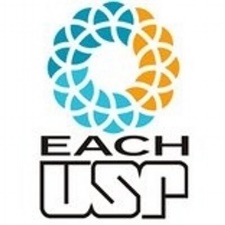 DOENÇAS GENÉTICAS
Doenças Monogênicas – Fenilcetonúria
SINTOMAS
Agressividade e ansiedade
‐Comportamentos autistas e hiperatividade na adolescência

DIAGNÓSTICO – Teste do Pezinho 

TRATAMENTO ‐ redução dos níveis plasmáticos de fenilalanina, para evitar os efeitos  neuropatológicos da doença. Para isso é adotada uma dieta hipoproteica e pobre em  fenilalanina, suplementada com substitutos proteicos e tirosina.
36
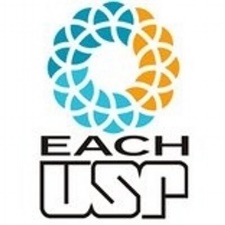 DOENÇAS GENÉTICAS
Doenças Monogênicas – Hemofilia
A hemofilia é uma doença que ocorre devido à deficiência do fator VIII de coagulação  ou a defeitos estruturais nas suas moléculas.

Este defeito na coagulação do sangue provoca nos hemofílicos sangramentos de  gravidade variada, dependendo do local afetado (articulações, músculos, cérebro e  abdômen).

Em diversas populações étnicas e geograficamente distintas a prevalência é de  1:10.000 nascimentos masculinos.
37
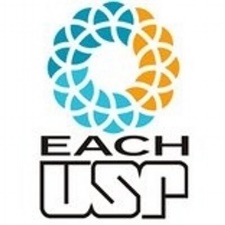 DOENÇAS GENÉTICAS
Doenças Monogênicas – Hemofilia
A hemofilia é uma doença hereditária recessiva ligada ao cromossomo X
A incidência da hemofilia em mulheres é extremamente rara, devido à necessidade de  homozigotia para expressão do fenótipo (frequência de 1:25.000.000).
38
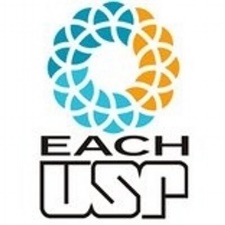 DOENÇAS GENÉTICAS
Doenças Monogênicas – Hemofilia
SINTOMAS
Sangramentos excessivos em várias partes do corpo. Hematomas em tecidos moles são altamente característicos.
TRATAMENTO - aplicação endovenosa de medicamentos para repor o fator de  coagulação VIII.
39
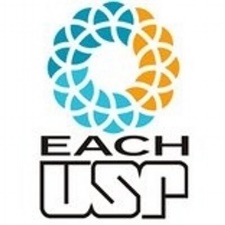 DOENÇAS GENÉTICAS
Doenças Monogênicas – Tay Sachs
Ocorre devido à deficiência da enzima hexosaminidase (hex-A). Na sua ausência, um  lipídio GM(2) gangliosídio aumenta anormalmente no corpo, fazendo com que as células  nervosas do cérebro sejam particularmente afetadas. 
SINTOMAS - Deterioração das habilidades mentais e físicas.
 Cegueira, surdez e  incapacidade de engolir. Os músculos
começam a atrofiar e ocorre a paralisia. Outros  sintomas 
neurológicos incluem demência e convulsões. A doença 
torna-se fatal  normalmente na faixa de 3 a 5 anos.
TRATAMENTO - anticonvulsionantes
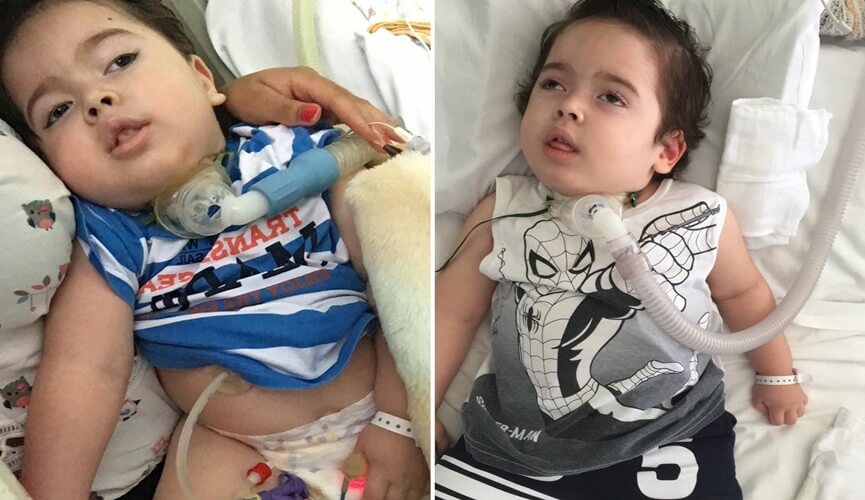 40
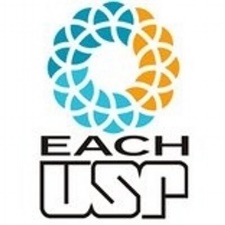 DOENÇAS GENÉTICAS
Doenças Monogênicas – Fibrose Cística
A fibrose cística é causada por uma mutação no gene (CFTR)
SINTOMAS - formação de cistos no interior do pâncreas e pulmão, dificuldade para  respirar, infecções no pulmão, sinusite, crescimento inadequado, diarreia e infertlidade
TRATAMENTO - Não há cura e a maioria dos portadores morrem ainda jovens, 20 e 30 anos por insuficiência respiratória. Ultimamente tem-se recorrido  ao transplante 
de pulmão para conter o avanço da doença. Hoje com a evolução de  
medicamentos para a doença, as pessoas estão vivendo em torno de 
50 à 60 anos
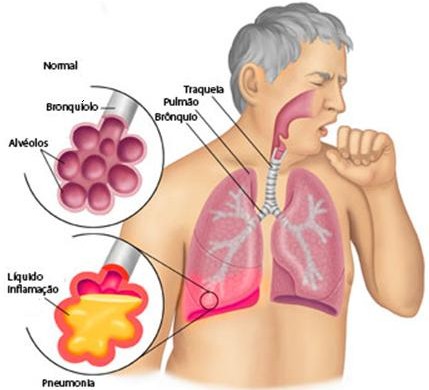 41
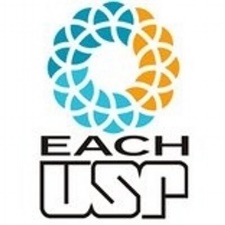 DOENÇAS GENÉTICAS
Doenças Monogênicas – Síndrome do X Frágil
Causada pela mutação do gene FMR1 (ligado à formação dos dendritos nos neurônios)
Doença ligada ao cromossomo X
SINTOMAS - atraso mental, face alongada, orelhas grandes  ou salientes, testículos de grandes dimensões e baixo tônus  muscular. Movimentos estereotipados e desenvolvimento  social atípico, e contato ocular limitado. Alguns indivíduos com  a síndrome satisfazem os critérios de diagnóstico do autismo.
TRATAMENTO - Não há
42
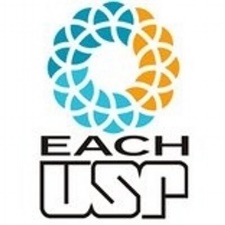 DOENÇAS GENÉTICAS
Doenças Multifatoriais – Alzheimer
-A doença de Alzheimer é um tipo de demência que provoca uma  deterioração global, progressiva e irreversível de diversas funções  cognitivas (memória, atenção, concentração, linguagem, pensamento,  entre outras). 

Esta deterioração tem como consequências alterações no  comportamento, na personalidade e na capacidade funcional da pessoa,  dificultando a 
realização das suas atividades de vida diária.
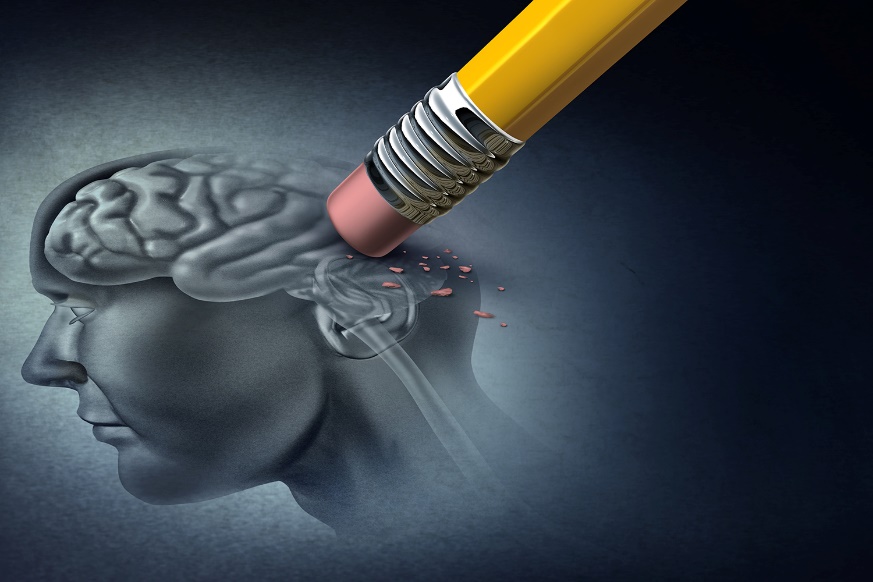 43
ALZHEIMER
44
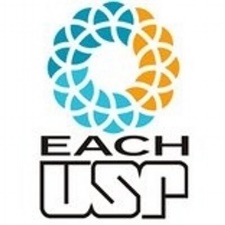 DOENÇAS GENÉTICAS
Doenças Multifatoriais – Alzheimer
Caracteriza-se pela atrofia do córtex cerebral. O processo é geralmente  difuso, mas pode ser mais grave nos lobos frontal, parietal e temporal

Cerca de 1 em cada 20 pessoas acima dos 65 anos e 1 em cada 5 pessoas  acima dos 80 anos sofrem de demência, sendo a doença de Alzheimer  responsável por cerca de metade destes casos.
45
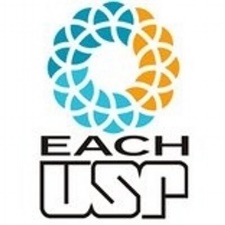 DOENÇAS GENÉTICAS
Doenças Multifatoriais – Alzheimer
Apesar da contínua investigação, algumas causas da doença de  Alzheimer continuam desconhecidas. 

No entanto, foram já  identificados alguns fatores de risco que elevam a  possibilidade de vir a sofrer da doença, tais como: pressão  arterial alta, colesterol elevado; baixos níveis de estímulo  intelectual, atividade social e exercício físico; obesidade e  diabetes; graves ou repetidas lesões cerebrais.

Existe ainda a componente genética e hereditária (Alzheimer  familiar) associada. Os cromossomos afetados nestes casos são  os cromossomos 14, 19 e 21.
46
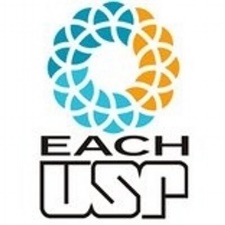 DOENÇAS GENÉTICAS
Doenças Cromossômicas – Síndrome de Wolf-Hirschhron
- A Síndrome de Wolf-Hirschhron resulta da deleção ou  perda do material genético do braço curto do cromossomo 4. 
Deleções maiores tendem a resultar em deficiências mais  graves do que as deleções menores.
Entre 85-90% dos casos não são herdados. São resultado  de uma deleção cromossômica que ocorre como um evento  aleatório.
Uma pequena percentagem das pessoas com esta  síndrome têm a doença como resultado de uma anomalia  cromossômica herdada.
47
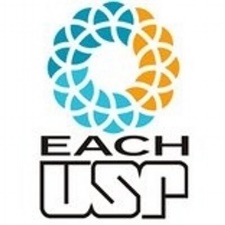 DOENÇAS GENÉTICAS
Doenças Cromossômicas – Síndrome de Wolf-Hirschhron
Ponte nasal larga e plana  Testa alta
Olhos muito espaçados e salientes
Curta distância entre o nariz e o lábio superior  Boca descaída e voltada para baixo
Queixo pequeno  Orelhas mal formadas
Características faciais assimétricas
Atraso no crescimento e desenvolvimento  Tônus muscular diminuído
Capacidades motoras básicas atrasadas  (caminhar, sentar, levantar)
Baixa estatura  Manchas na pele
Anomalias esqueléticas (escoliose)  Problemas dentários
Lábio leporino  Microcefalia
48
Referências
Zaha,  Arnaldo. Biologia Molecular Básica. 3. Ed, 2003. Mercado Aberto
Carneiro, José; Junqueira, Luiz C. Biologia Celular e Molecular - 9ª Ed. 2012. Guanabara Koogan
Alberts, Bruce. Biologia Molecular da Célula - 6ª Ed. 2017. Artmed
James D. Watson. Molecular Biology of the Gene Paperback, 2017. Pearson Education; Seventh edition
49
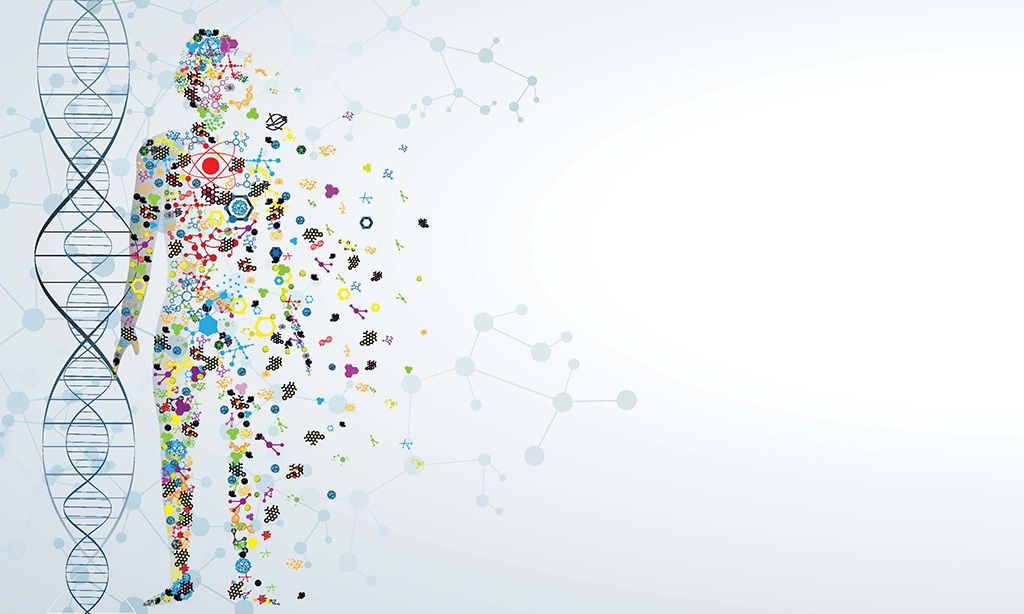 Grata a todos pela atenção!
Contato/dúvidas: elidamarnunes@usp.br
50